National Careers Week 2022
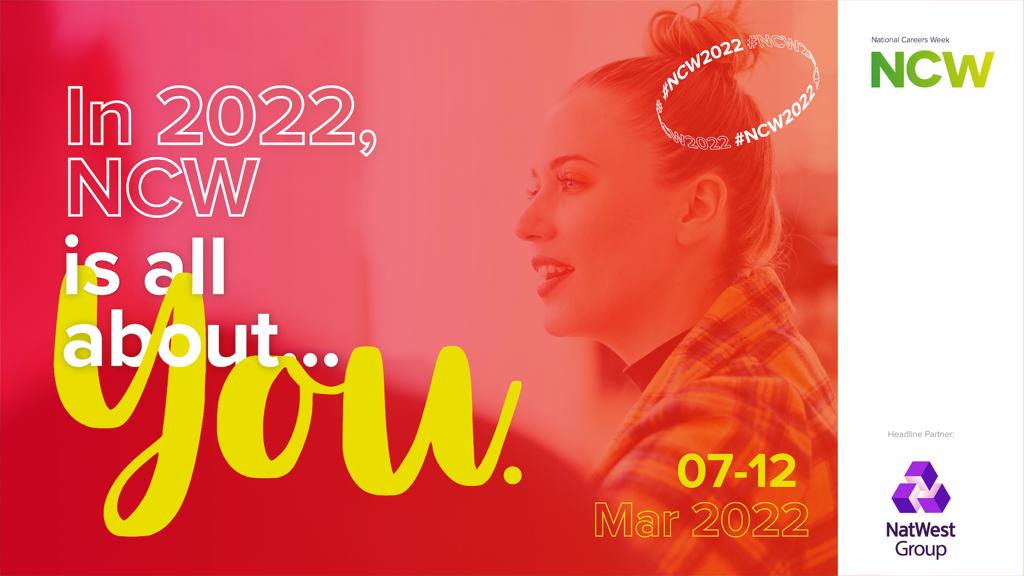 ‘Career’ describes our journey through life, learning and work.
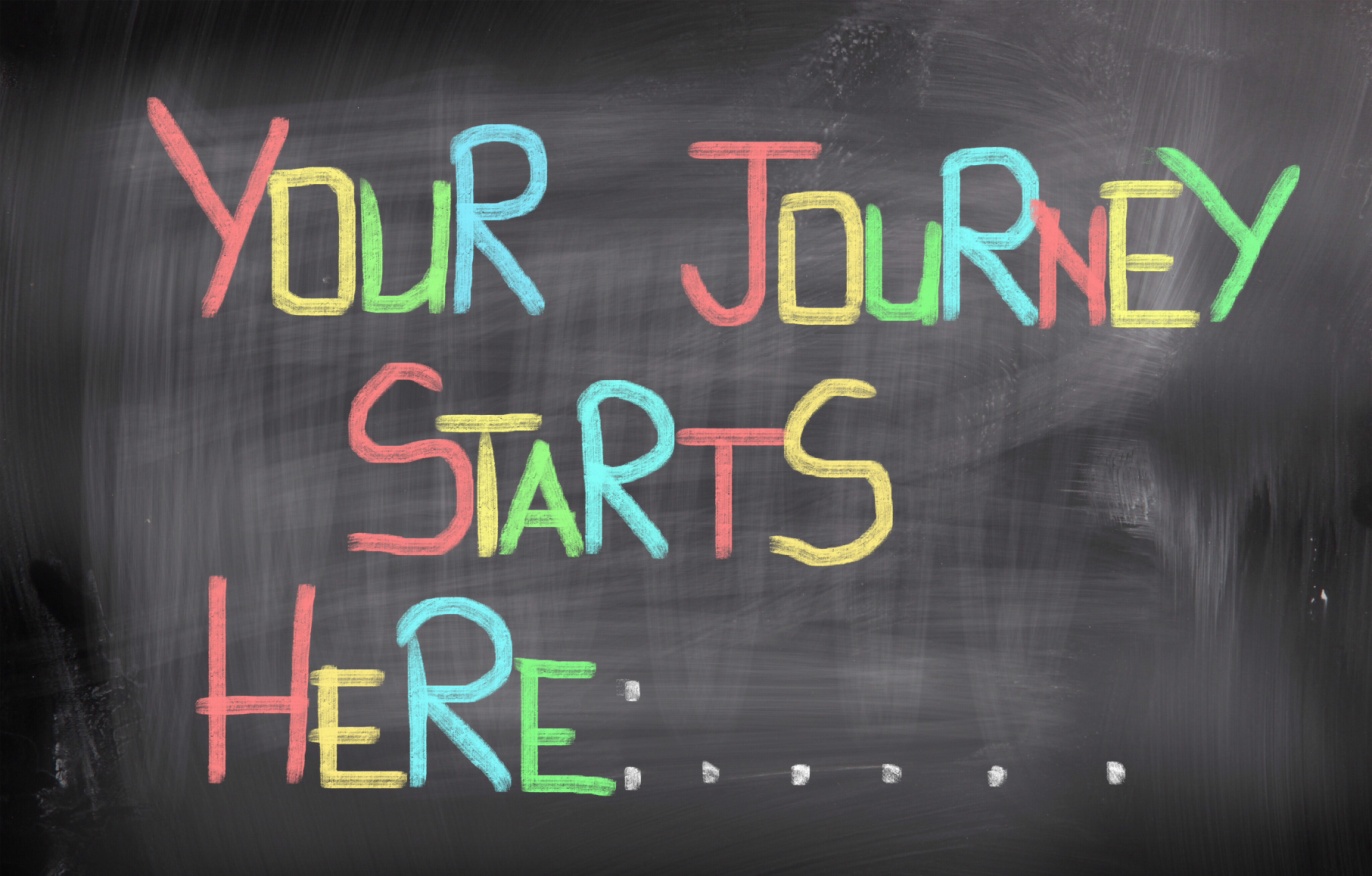 [Speaker Notes: We need to actively develop our careers to make the best of them. The process of career development takes skill, knowledge and the right attitude. We all need to work on our career development skills throughout our lives. (definition taken from CDI career development framework) New Career Development Framework (thecdi.net)]
What is National Careers Week?
It’s a chance to focus on careers guidance and education
It helps you to understand, realise and fulfill your career goals
It helps you to feel confident about the future and focused on what you need to do now
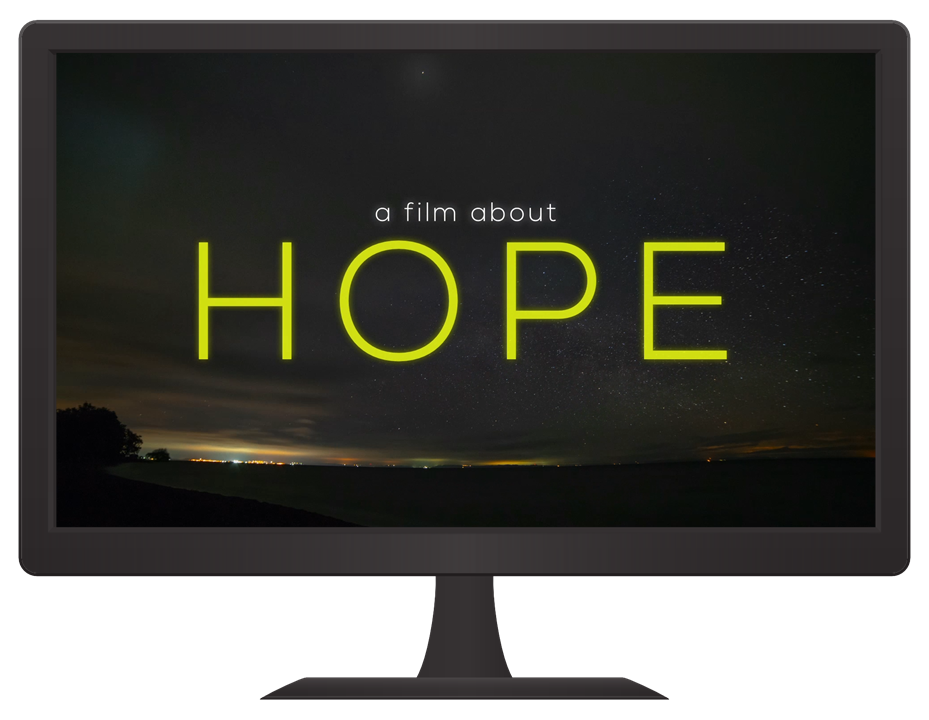 How do you feel when you think about your future?
https://vimeo.com/393837020
[Speaker Notes: https://vimeo.com/393837020
7 minutes length]
Careers Guidance
Careers Education and Guidance in school is meant to help you feel confident about your future. Happy in the knowledge that when you leave school, you will have made decisions about your education and learning that will have been right for you.
What do I need to learn?
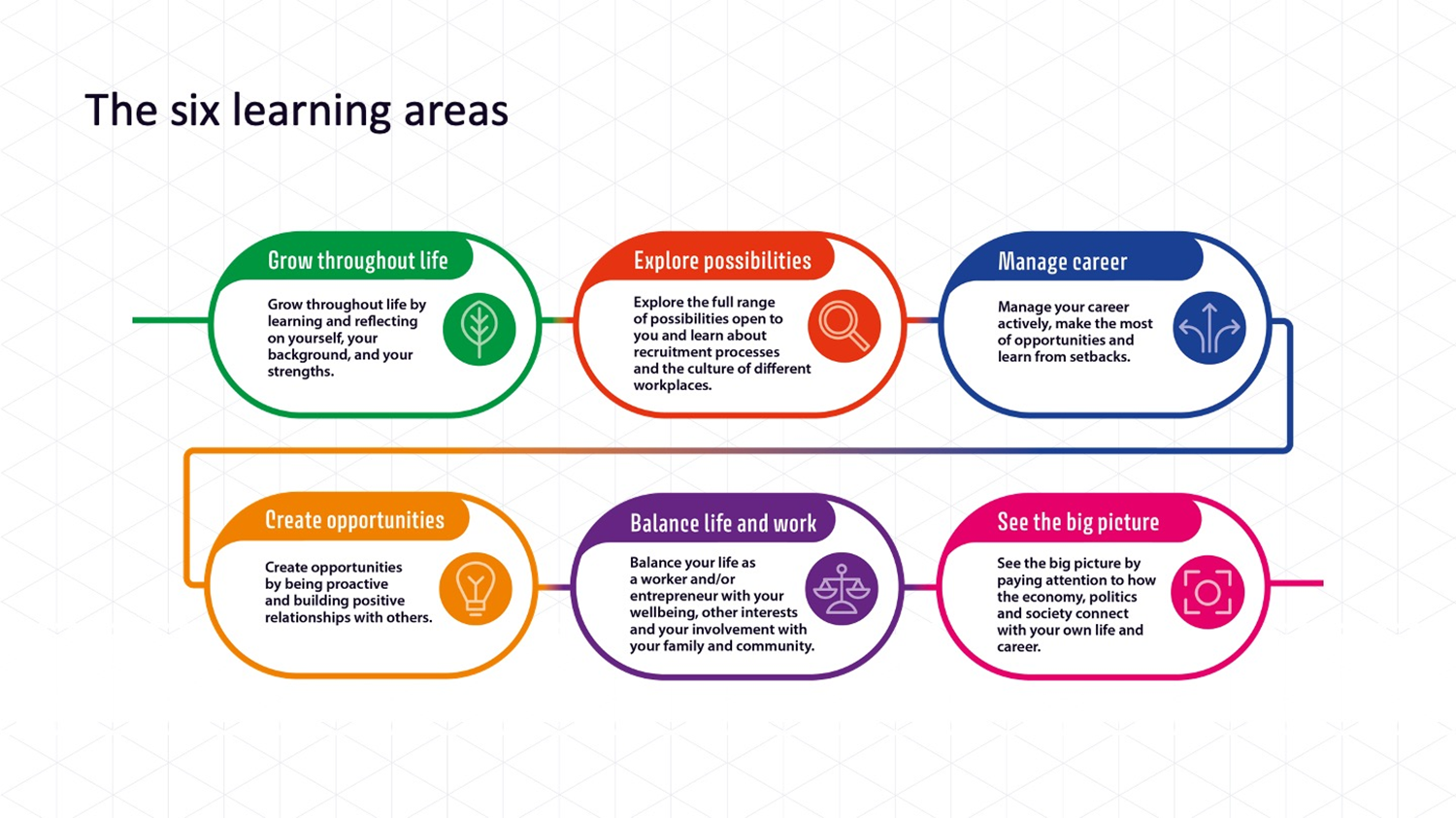 From the New Career Development Framework (thecdi.net)
KS3 – What should I be doing?
Reflect 
What makes you, you? Think about what is important to you.
When you imagine the best version of you in the future, what do you see? Try a personality quiz.
Be Curious 
Find out about people’s jobs and careers. Start by asking the adults you know about what they do at work and how they ended up doing the jobs that they are doing.
Get Involved 
You will only find out what you are good at by trying lots of new things.
Be okay with failing, be prepared to learn from mistakes
[Speaker Notes: Personality quiz available from Buzz quiz – icould
Helpful NCW resources: Launch Yourself; Who Are We? #NCW2020 One Stop Shop]
KS3 – What should I be doing?
Be Helpful
There are lots of opportunities in school to show people that you want to help. Your positive attitude will be remembered, and people are more likely to come to you with more ideas of what you can get involved with
Become an Entrepreneur
Raise funds for a charity that is doing work that you care about. Find ways to supplement your pocket money. Get ideas and help from adults that you trust.
Watch the news
News on the TV is more reliable than some of news sources you find online. Find out what is going on in the world around you, and talk to lots of people about it to get different views.
[Speaker Notes: Create opportunities for students to participate in the life of the school. Consider the NCW Champion program with resources for careers champions in school NCW Champions (ncw2020.co.uk)
Find a slot for watching the news in form time Home - CBBC Newsround
Helpful NCW resources: Launch Yourself; Who Are We? #NCW2020 One Stop Shop]
KS4 – What should I be doing?
Reflect 
Consider the Skills you have been developing. What are your strengths and weaknesses? What can you do to develop your skills?
Investigate Your Options
Research A Level subjects and vocational qualifications. Is Sixth Form, college or an apprenticeship right for you? Different qualifications lead to different job opportunities. Find out more at the NCW Virtual Careers Fair.
Prepare A CV
Ask for feedback. What is your CV lacking? Now is the time to think about building work experience and skills that you can talk about.
[Speaker Notes: Try the Skills Suitcase Activities #NCW2020 One Stop Shop
Explore the Virtual Careers Fair Welcome - 2022 NCW Virtual Careers Fair (ncw2022.co.uk) and use the Treasure Hunt Sheets as a guide.
For Options information check out The Parents Guide to Careers #NCW2020 One Stop Shop
CV Preparation & Advice (jobcentreguide.co.uk)]
KS4 – What should I be doing?
Look for opportunities to gain experience
Experience of work will help you to develop skills. A part time job or volunteering is a great way to gain work experience. There are also virtual work experience schemes which school can direct you to.
Be mindful of your community
Look to help others to achieve. Your family, your friends and your school can all benefit from your time and your attention. Involve them in what you want to achieve and be involved in helping them.
Learn about the issues that shape your world
There are some organisations and companies that understand they have the power to do good work and look after their work force. Learn about how society works, globalisation, ethics and ethical behaviour.
[Speaker Notes: Online and virtual work experience is becoming increasingly accessible. Look at The Parents Guide to Careers for a full listing #NCW2020 One Stop Shop The RSA has a series of short animations about topics that will make young people think about what good work is and society RSA Animations - RSA (thersa.org)
Find a slot for watching the news in form time Home - CBBC Newsround
Helpful NCW resources: Launch Yourself; Who Are We? #NCW2020 One Stop Shop]
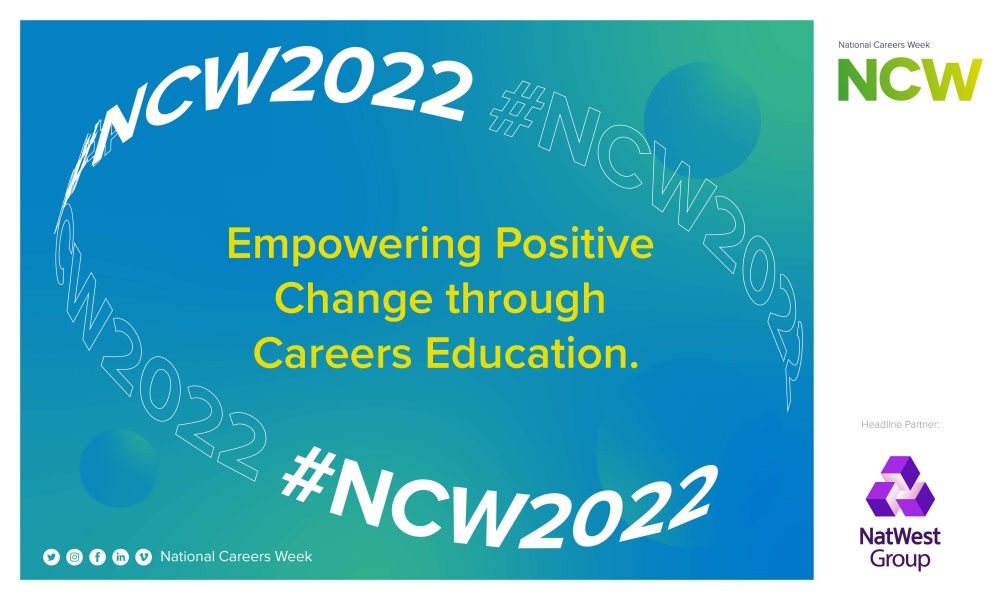